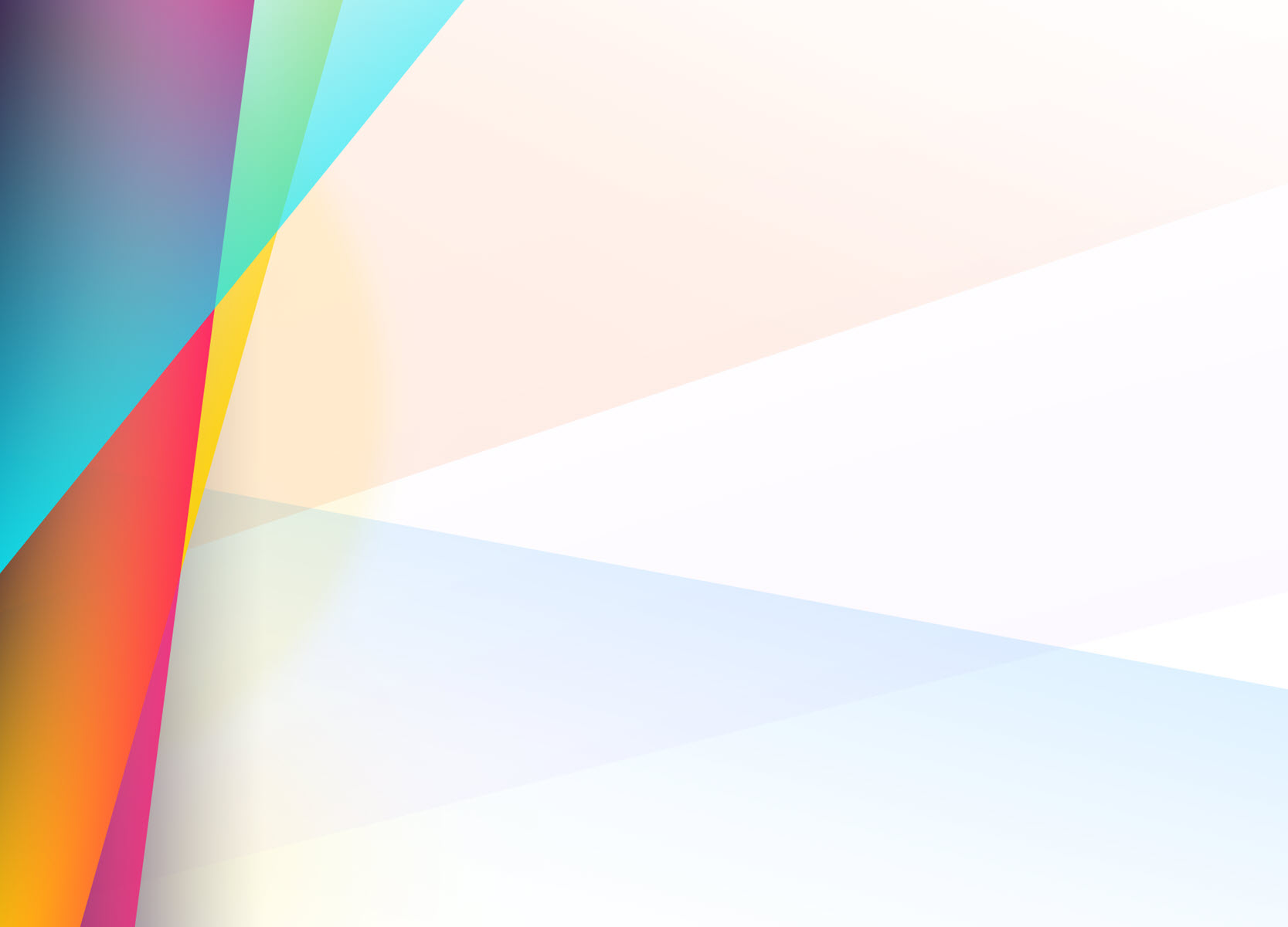 Khi lực tác dụng lên một vật có thể xảy ra những kết quả gì?
Lực tác dụng lên  một vật có thể  làm thay đổi tốc độ, hướng  chuyển động hoặc làm nó biến dạng.
BÀI CŨ
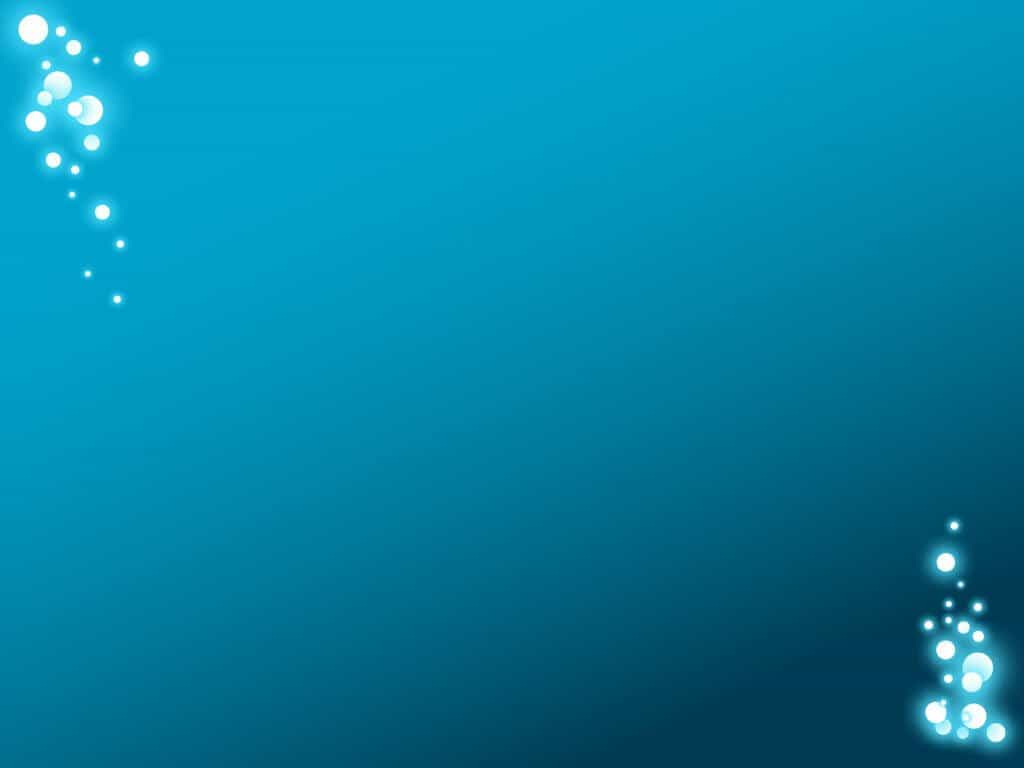 Hãy tìm ví dụ về sự đẩy và sự kéo của vật trong thực tế.
Ví dụ sự kéo
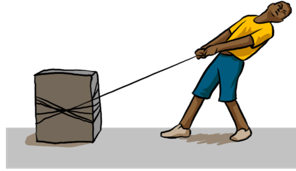 Kéo thùng hàng
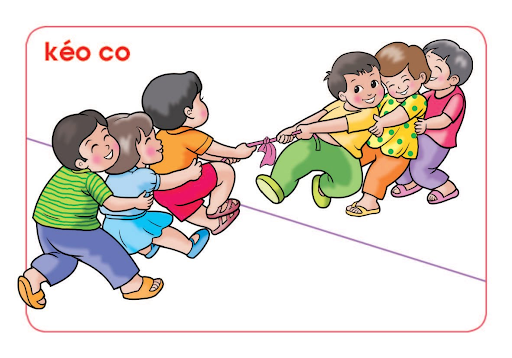 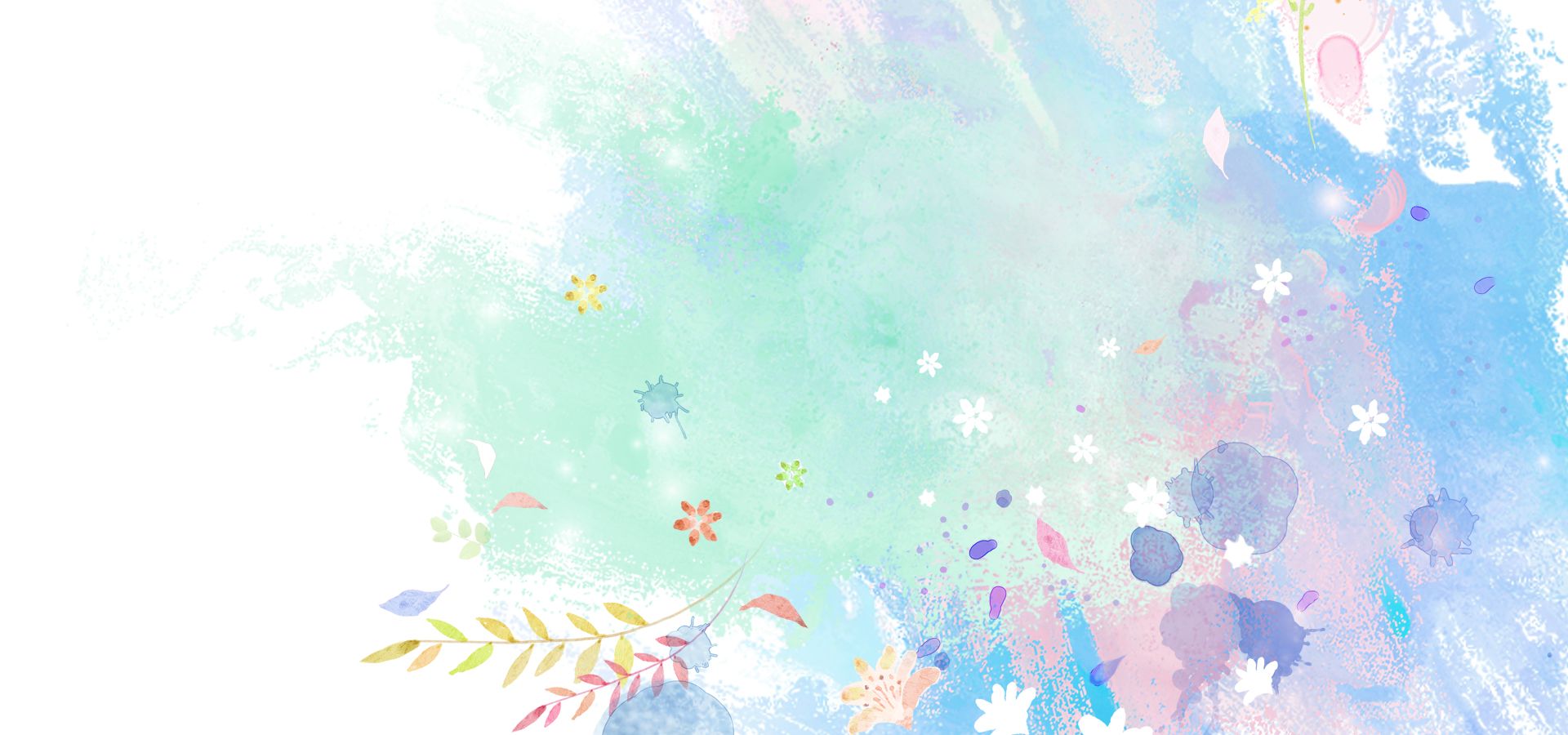 Ví dụ sự đẩy
Bác bảo vệ đẩy cánh cửa sắt ở công viên
Đẩy xe ô tô bị chết máy
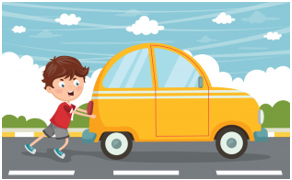 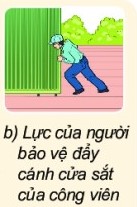 TIẾT 20,21,22. BÀI 41
BIỂU DIỄN LỰC
Mục tiêu
Biểu diễn được một lực bằng mũi tên có điểm đặt tại vật chịu lực tác dụng, có độ lớn và theo hướng của sự kéo hay sự đẩy.
Đo được lực bằng lực kế lò xo, đơn vị là Niu tơn
I. Các đặc trưng của lực
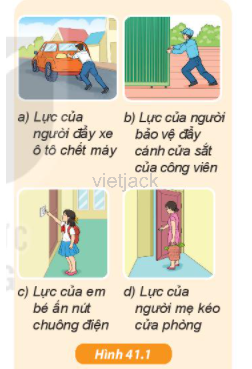 1.Độ lớn của lực
4
3
Độ mạnh hay yếu của  lực được gọi là độ lớn của lực
Hãy sắp xếp các lực trong các trường hợp sau  từ yếu nhất đến mạnh nhất
1
2
Lực nào mạnh nhất? Lực nào yếu nhất?
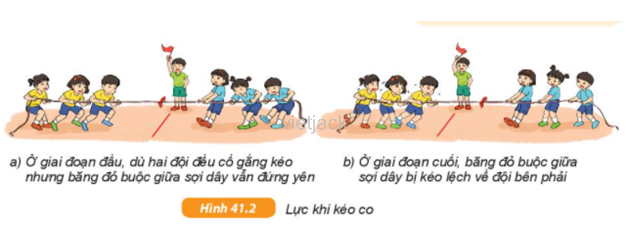 So sánh độ lớn của lực kéo
Đội xanh thắng => lực kéo của đội xanh lớn hơn lực kéo của đội vàng
2. Đơn vị lực và dụng cụ đo lực
Hoạt động nhóm
Nhiệm vụ:
Đọc sách giáo khoa, quan sát các dụng cụ , thảo luận nhóm hoàn thành phiếu học tập sau:
PHIẾU HỌC TẬP
1.Tìm hiểu SGK để trả lời các  câu hỏi sau:
Đơn vị đo lực là:..........................Kí hiệu là:
Dụng cụ đo lực là:...
2.Tìm hiểu SGK  và quan sát lực kế ở hình 41.3 chỉ ra các bộ phận, GHĐ và ĐCNN của các lực kế
Các bộ phận chính :.........
GHĐ là:.. .                                            ĐCNN là:
3. Các bước sử dụng lực kế để đo lực.
4. Thực hành đo lực kế
Dùng lực kế đo lực kéo một chiếc hộp bút của nhóm em rời khỏi bàn , điền vào bảng
2. Đơn vị lực và dụng cụ đo lực
Đơn vị lực: Niu tơn – kí hiệu N
Dụng cụ đo lực là lực kế
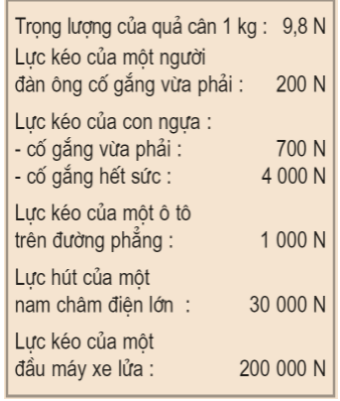 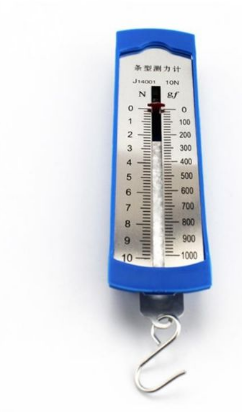 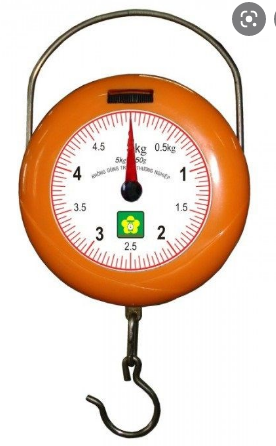 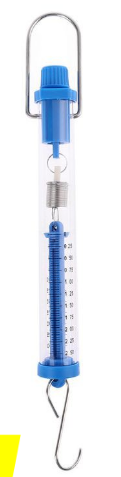 3.Phương và chiều của lực
Mỗi lực đều có phương và chiều xác định
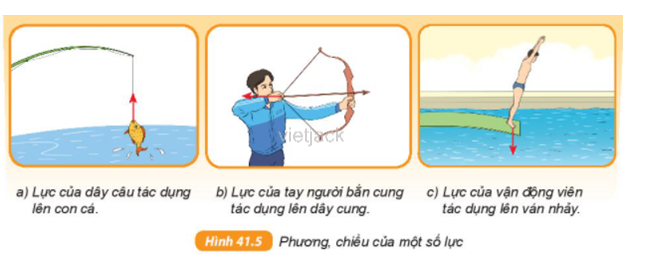 Lực của dây câu tác dụng lên con cá có phương thẳng đứng, chiều từ dưới lên trên.
Lực của tay người bắn cung có phương nằm ngang, chiều từ phải qua trái.
Lực của vận động viên tác dụng lên ván nhảy có phương thẳng đứng, chiều từ trên xuống dưới.
II. Biểu diễn lực
Lực là một đại lượng vectơ được biểu diễn bằng một mũi tên có:
- Gốc của mũi tên có điểm đặt tại vật chịu lực tác dụng.
- Phương và chiều của mũi tên là phương và chiều của lực.
- Độ dài của mũi tên biểu diễn độ lớn của lực theo một tỉ lệ xích.
Điểm 
đặt
Phương
Chiều
Độ lớn theo một tỉ lệ xích cho trước
Ví dụ:
10N
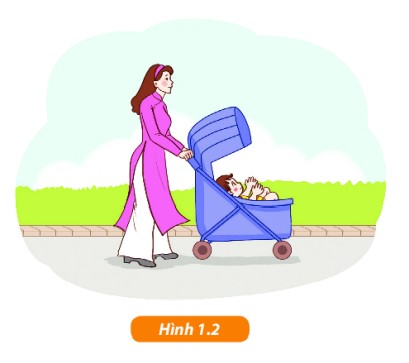 Người mẹ đẩy xe nôi với lực 30N:
Điểm đặt: tại vị trí tay đặt vào xe đẩy.
Phương: nằm ngang, chiều từ trái sang phải
Độ lớn: 30N
(ứng với 3cm, tỉ lệ xích 1cm ứng với 10N)
Hoạt động cá nhân
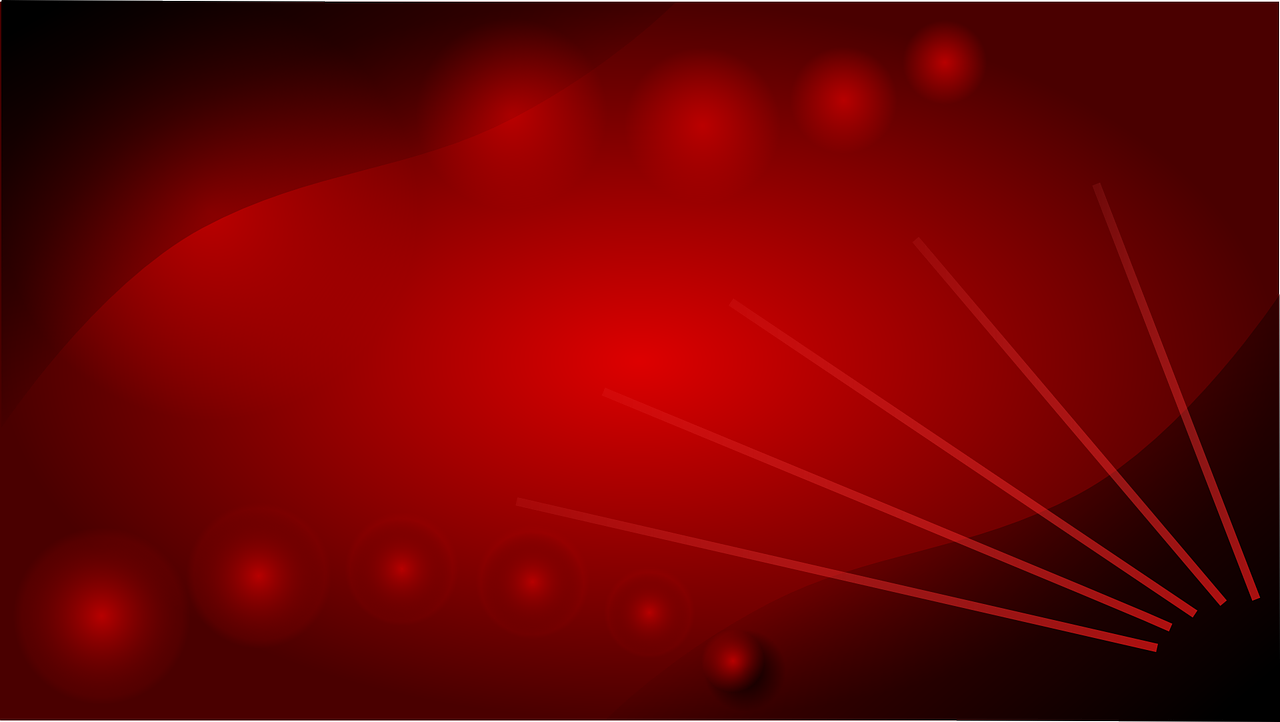 Nhiệm vụ: Hãy biểu diễn các lực sau:
Một người đẩy cái hộp với lực 1 N                                   - Một người đẩy cái hộp với lực  2N 
(theo phương nằm ngang, chiều từ trái sang phải, tỉ xích 1cm ứng với 1N)
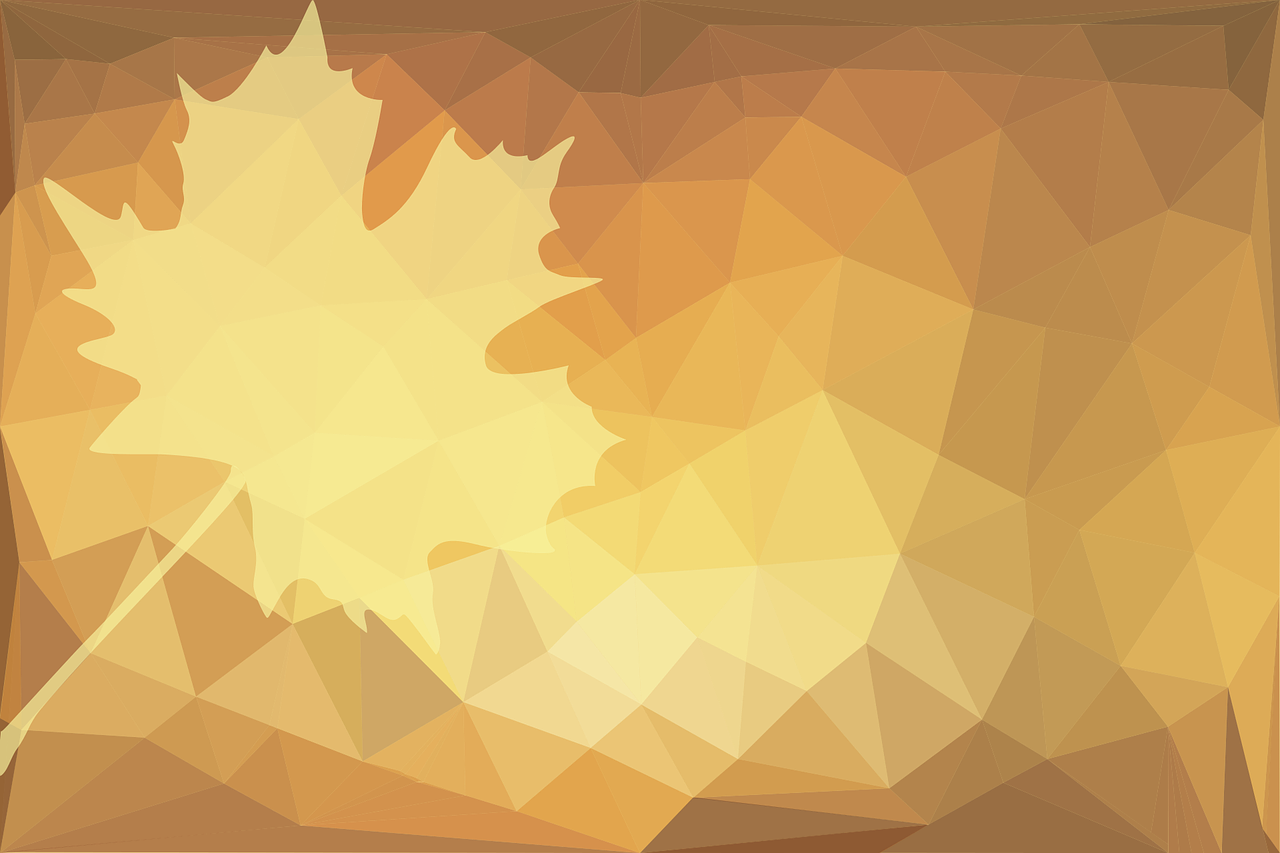 1N
A
Lực đẩy 1 N
2N
B
Lực đẩy 2N
2. Hãy vẽ các mũi tên biểu diễn các lực ở hình 2.8 biết- Lực của nam châm tác dụng lên kẹp giấy (0,5N)- Lực của lực sĩ tác dụng lên quả tạ (50N)- Lực của dây cao su tác dụng lên viên sỏi (6N)
Phiếu số 3: Thảo luận nhóm để mô tả các yếu tốc của lực và biểu diễn lực các trường hợp sau:
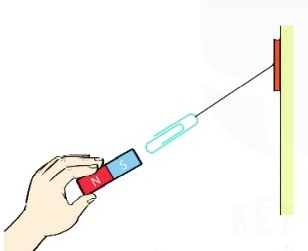 Phương xiên
Chiều: Trên xuống
Độ lớn 0,5N
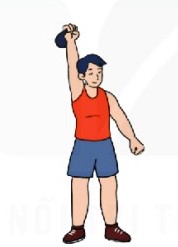 Phương thẳng đứng
Chiều dưới lên
Độ lớn 50N
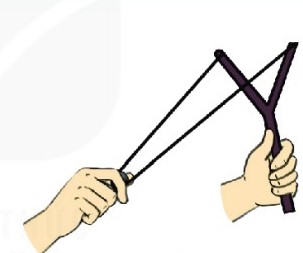 Phương xiên
Chiều dưới lên
Độ lớn 6N
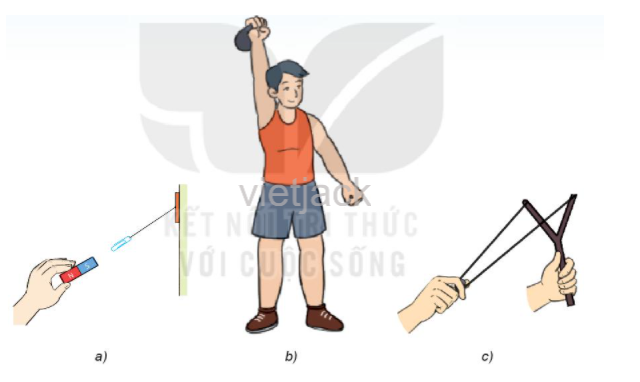 II. Biểu diễn lực
Tỉ lệ xích: quy ước 1 cm ứng với 10N thì mũi tên có độ dài là:5 cm
+ Gốc của mũi tên có điểm đặt tại vật chịu lực tác dụng.+ Phương và chiều của mũi tên là phương và chiều của lực.+ Độ dài của mũi tên biểu diễn độ lớn của lực theo một tỉ xích.
Tỉ lệ xích: quy ước 1 cm ứng với 1 N mũi tên có độ dài là: 0,5 cm
Tỉ lệ xích:quy ước 0,5 cm ứng với 1N thì mỗi mũi tên có độ dài là:3cm
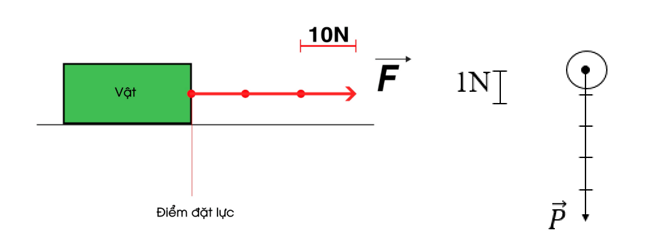 Biểu diễn lực sau đây:
10N
M
Lực kéo vật theo phương thẳng đứng, chiều từ trên xuồng, độ lớn 50 N
F = 50N
Lực tác dụng vào  vật M
Phương: thẳng đứng.  
Chiều: từ trên xuống dưới. 
Độ lớn: F = 50N ứng với 5 đoạn, mỗi đoạn 10N.
Biểu diễn lực sau đây theo 2 cách                                             Lực kéo 1500N theo phương nằm ngang, chiều từ trái sang phải                                                                         Cách 1 : Theo tỉ xích 1cm ứng với 500N                                       Cách 2:  Theo số ghi trên mũi tên
1 cm ứng với 500 N 
	         1500 N
1500 : 500 = 3
Vẽ 3 đoạn 1 cm
A
500 N
1cm
A
F = 1500 N
Diễn tả bằng lời các yếu tố của các lực vẽ ở hình vẽ sau bằng cách điền từ còn thiếu vào chỗ trống
20N
F2
B
Vật B
Lực tác dụng vào: ………………………………………………..
Phương: ………………………………………………..
Chiều: ………………………………………………..
Độ lớn: ………………………………………………..
Nằm ngang
Từ trái sang phải
60 N
Diễn tả bằng lời các yếu tố của các lực vẽ ở hình vẽ sau bằng cách điền từ còn thiếu vào chỗ trống
10N
F3
C
30o
x
y
Vật C
Lực tác dụng vào: ………………..
Phương:....….……………………. 
Chiều: ……………………………
Độ lớn: .....……………………….`
nghiêng góc 30o so với phương nằm ngang
Từ dưới lên
F = 30N
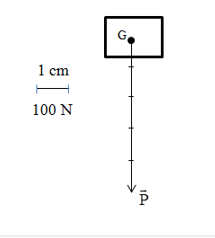 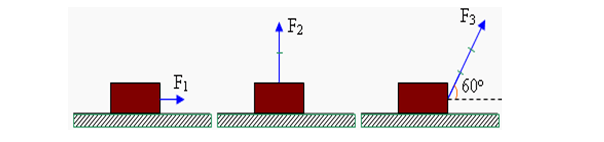 P=  …
500N
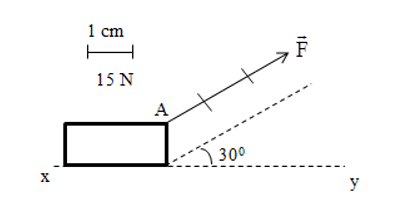 F=45N
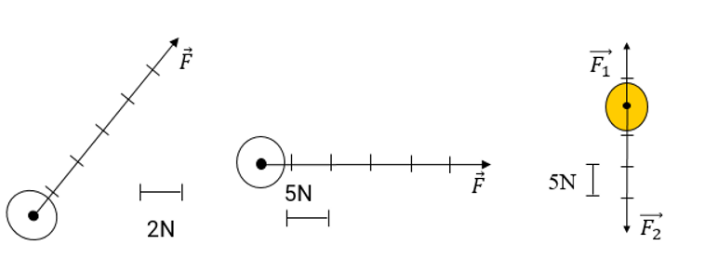 F=2x6=12N
F=5x6=30N
Diễn tả bằng lời các yếu tố của các lực vẽ ở hình sau:
B
F2
F1 = 20 N
A
a)
10 N
b)
1 cm
Diễn tả bằng lời các yếu tố của các lực vẽ ở hình sau:
B
F2
F1:- Lực tác dụng vào Vật  A.                      - Phương thẳng đứng, chiều từ dưới lên trên.                                                 - Độ lớn  F1 = 20 N
F1 = 20 N
A
a)
F2 :- Lực tác dụng vào Vật  B                    - Phương nằm ngang, chiều từ phải sang trái.                                                  - Độ lớn  F2 = 30 N
10 N
b)
1 cm
Trên hình vẽ bên là lực tác dụng lên vật vẽ theo tỉ xích 1cm ứng với 5N.
Câu mô tả nào sau đây là đúng.
F
BÀI TẬP TRẮC NGHIỆM
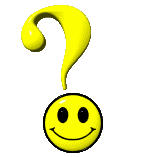 Lực F  có phương nằm ngang, chiều từ phải sang trái, độ lớn 15N.
A
Lực F  có phương nằm ngang, chiều từ trái sang phải, độ lớn 15N.
B
Lực F  có phương nằm ngang, chiều trái sang phải, độ lớn 25N.
C
Lực F  có phương nằm ngang, chiều từ trái sang phải, độ lớn 1,5N.
D
Đánh dấu x vào ô trống cho phù hợp
x
x
x
x
27
Đơn vị của lực là?
A. Mét  chiều dài
B. Niu tơn
C.Ki lô gam  Khối lượng
D.N/ m2  áp suất
Lần lượt treo một lò xo có khối lượng m1, m2, m3 thì lò xo dãn ra như hình vẽ. Hãy so sánh các khối lượng m1, m2, m3.
A.m1 = m2 =  m3
B.m1 > m2 >  m3
D. m3 > m1 > m2
C. m2 > m3 > m1
Độ dãn của lò xo treo phương thẳng đứng tỉ lệ thuận với khối lượng của vật treo
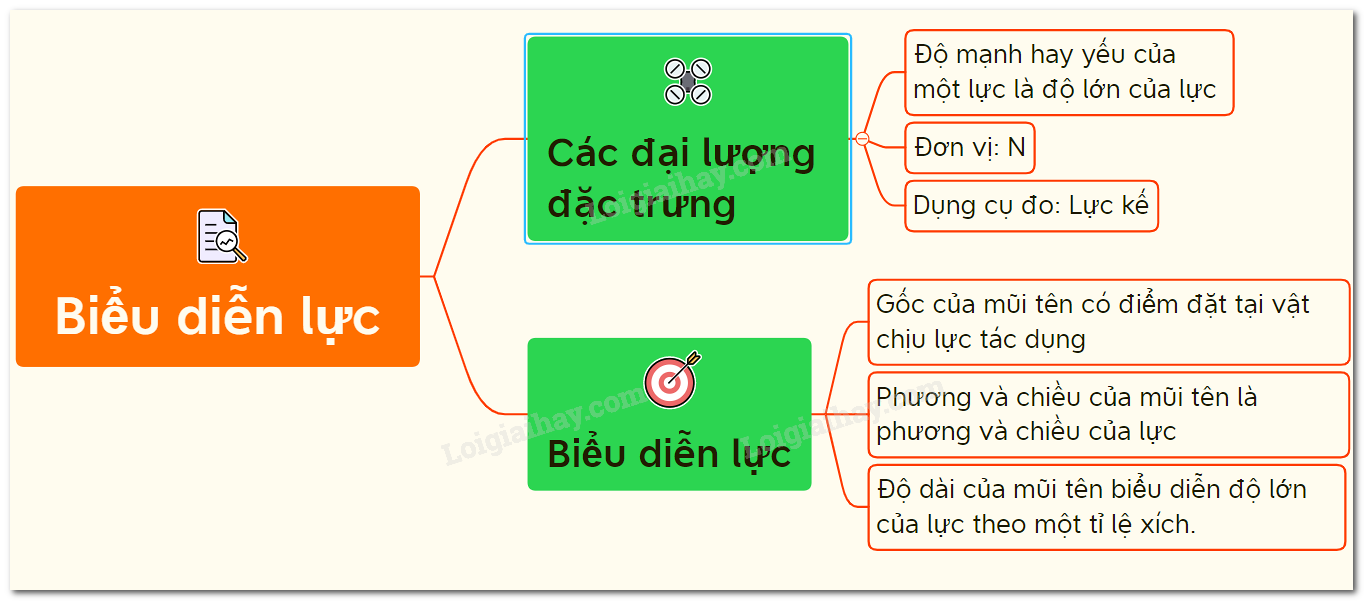 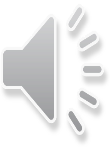 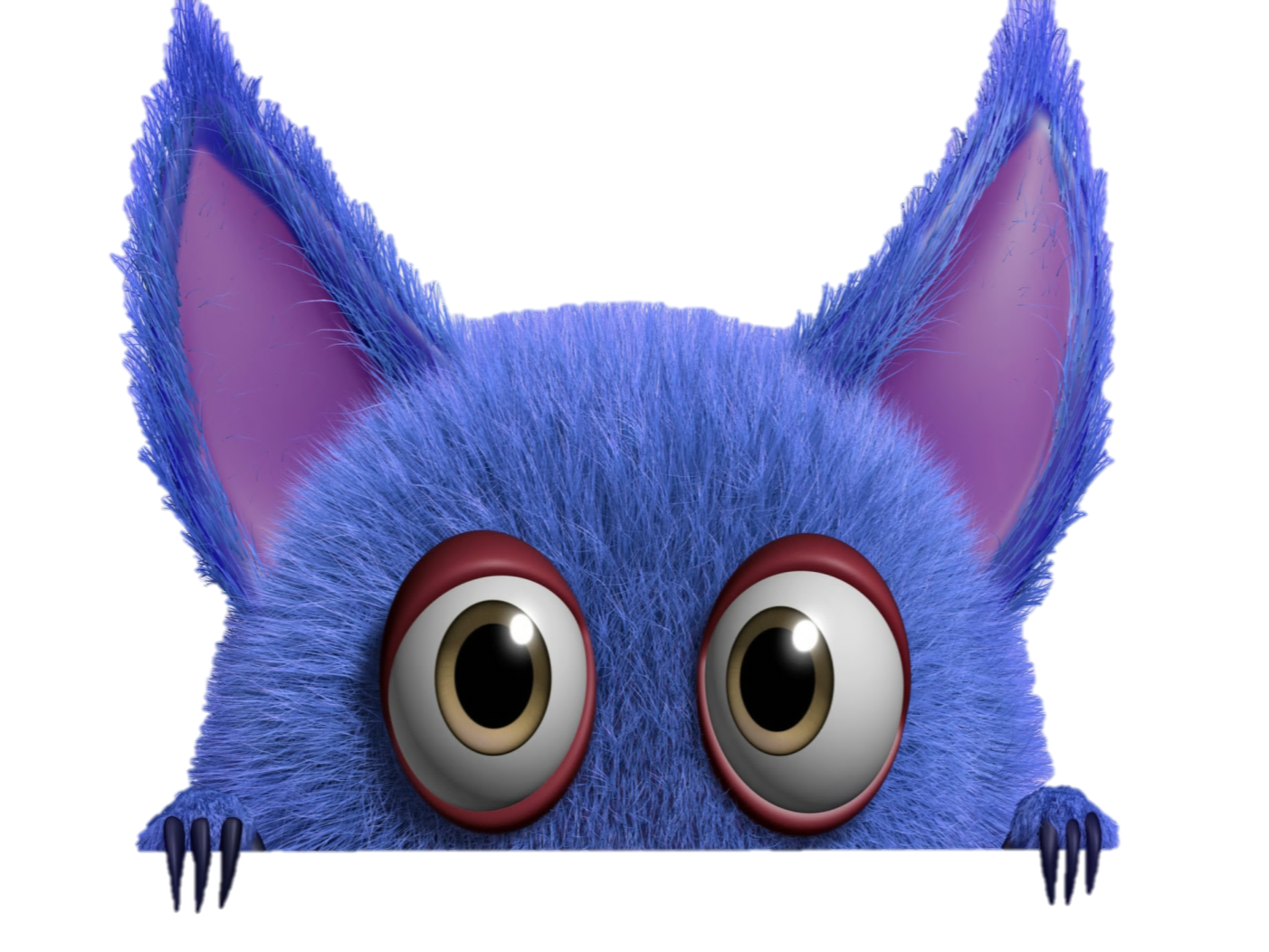 TRÒ CHƠI HỘP QUÀ BÍ MẬT
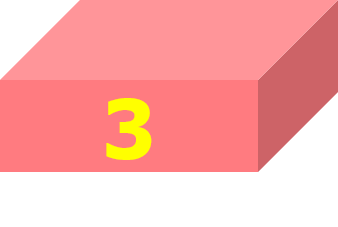 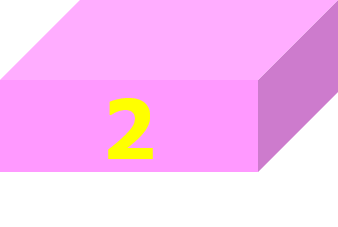 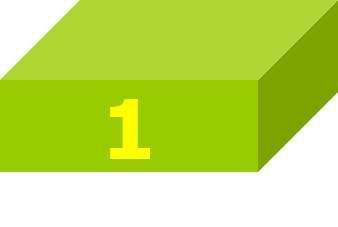 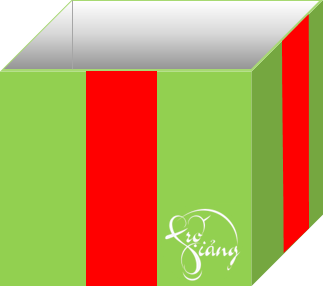 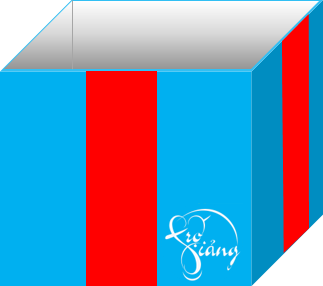 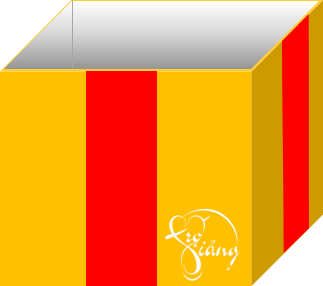 Câu 1: Hãy nêu các đặc trưng của lực mà em đã học ở tiết trước?
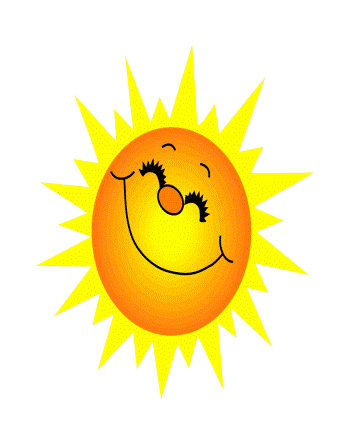 Đáp án: 
Phương, chiều, điểm đặt, độ lớn
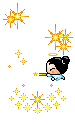 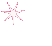 Bạn được nhận 1 tràng pháo tay
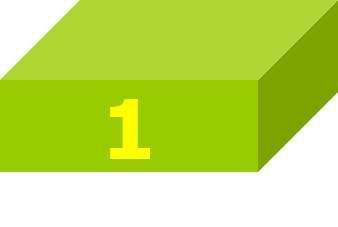 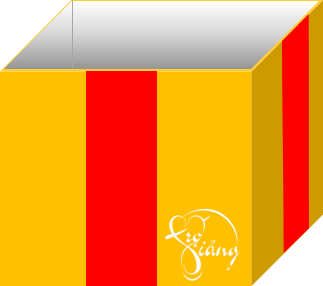 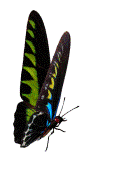 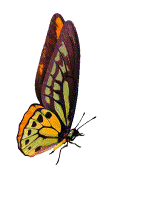 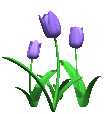 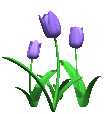 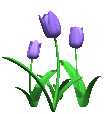 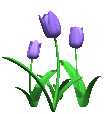 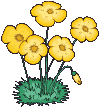 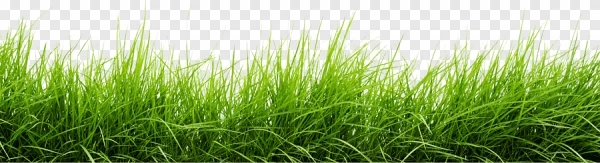 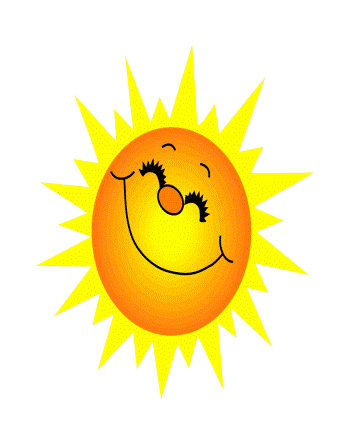 Câu 2:  Đo độ lớn của lực bằng dụng cụ nào? Đơn vị của lực là gì?
Đáp án: Lực kế, Niu – tơn (N)
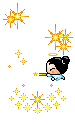 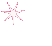 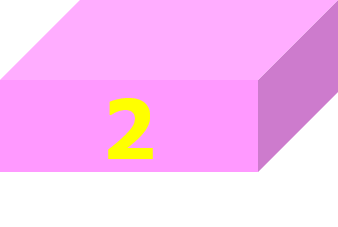 Bạn được thưởng 1 điểm 10
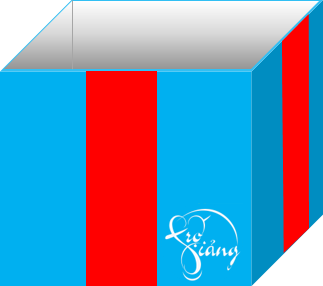 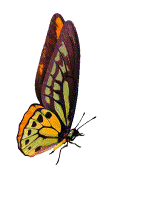 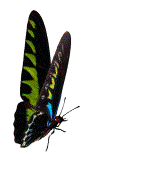 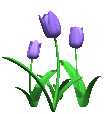 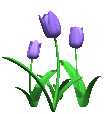 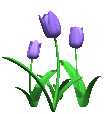 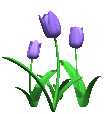 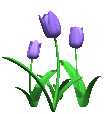 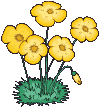 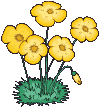 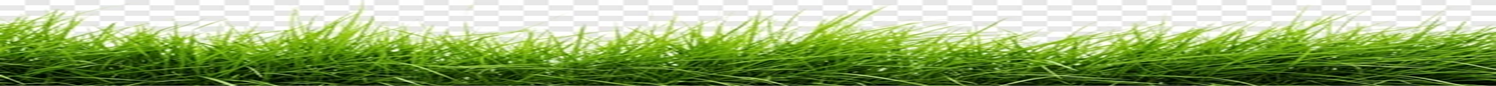 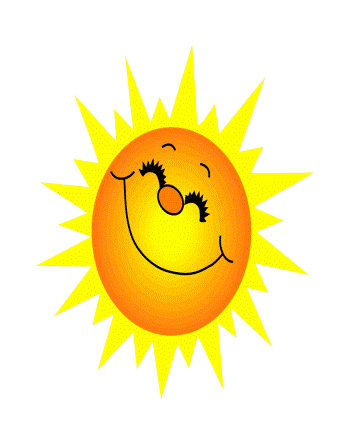 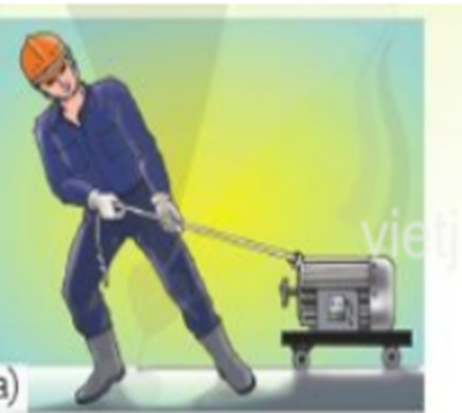 Câu 3: Hãy chỉ ra các yếu tố đặc trưng của lực kéo do người công nhân tác dụng lên máy?
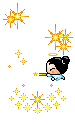 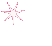 Bạn nhận được điểm 9
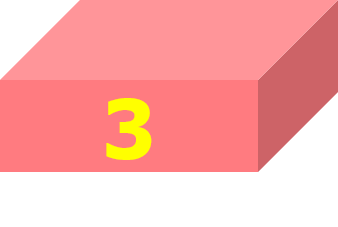 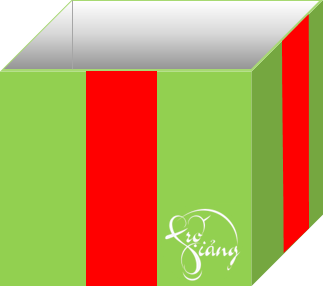 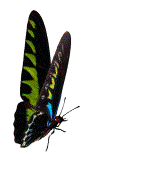 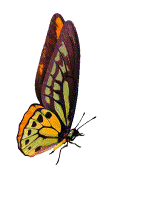 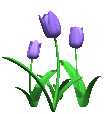 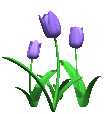 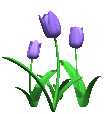 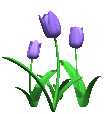 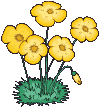 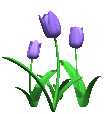 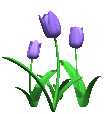 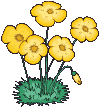 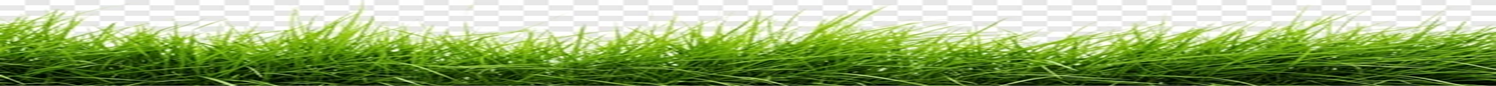 Phiếu học tập số 1
(Hoạt động nhóm – 3 phút)
Hãy quan sát bức tranh và cho biết:
Câu 1: Lực kéo của người công nhân được biểu diễn bằng cách nào?
Câu 2: Trong cách biểu diễn này, còn đặc trưng nào của lực mà em chưa biết?
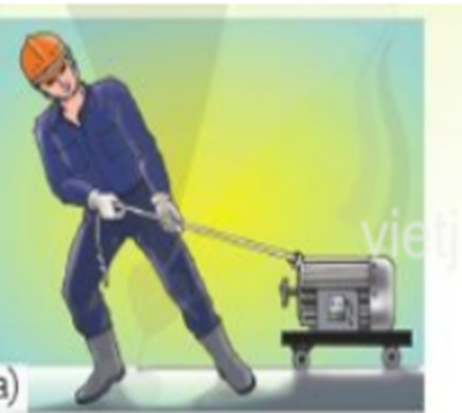 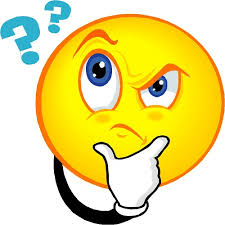 Người công nhân kéo máy cơ khí.
Làm việc cá nhân – 2 phút
Hãy nghiên cứu mục II – SGK-149, vẽ ra một mũi tên, và chỉ ra trên mũi tên đó 4 yếu tố đặc trưng của lực?
10:00
09:59
09:58
09:57
09:56
09:55
09:54
09:53
09:52
09:51
09:50
09:49
09:48
09:47
09:46
09:45
09:44
09:43
09:42
09:41
09:40
09:39
09:38
09:37
09:36
09:35
09:34
09:33
09:32
09:31
09:30
09:29
09:28
09:27
09:26
09:25
09:24
09:23
09:22
09:21
09:20
09:19
09:18
09:17
09:16
09:15
09:14
09:13
09:12
09:11
09:10
09:09
09:08
09:07
09:06
09:05
09:04
09:03
09:02
09:01
09:00
08:59
08:58
08:57
08:56
08:55
08:54
08:53
08:52
08:51
08:50
08:49
08:48
08:47
08:46
08:45
08:44
08:43
08:42
08:41
08:40
08:39
08:38
08:37
08:36
08:35
08:34
08:33
08:32
08:31
08:30
08:29
08:28
08:27
08:26
08:25
08:24
08:23
08:22
08:21
08:20
08:19
08:18
08:17
08:16
08:15
08:14
08:13
08:12
08:11
08:10
08:09
08:08
08:07
08:06
08:05
08:04
08:03
08:02
08:01
08:00
07:59
07:58
07:57
07:56
07:55
07:54
07:53
07:52
07:51
07:50
07:49
07:48
07:47
07:46
07:45
07:44
07:43
07:42
07:41
07:40
07:39
07:38
07:37
07:36
07:35
07:34
07:33
07:32
07:31
07:30
07:29
07:28
07:27
07:26
07:25
07:24
07:23
07:22
07:21
07:20
07:19
07:18
07:17
07:16
07:15
07:14
07:13
07:12
07:11
07:10
07:09
07:08
07:07
07:06
07:05
07:04
07:03
07:02
07:01
07:00
06:59
06:58
06:57
06:56
06:55
06:54
06:53
06:52
06:51
06:50
06:49
06:48
06:47
06:46
06:45
06:44
06:43
06:42
06:41
06:40
06:39
06:38
06:37
06:36
06:35
06:34
06:33
06:32
06:31
06:30
06:29
06:28
06:27
06:26
06:25
06:24
06:23
06:22
06:21
06:20
06:19
06:18
06:17
06:16
06:15
06:14
06:13
06:12
06:11
06:10
06:09
06:08
06:07
06:06
06:05
06:04
06:03
06:02
06:01
06:00
05:59
05:58
05:57
05:56
05:55
05:54
05:53
05:52
05:51
05:50
05:49
05:48
05:47
05:46
05:45
05:44
05:43
05:42
05:41
05:40
05:39
05:38
05:37
05:36
05:35
05:34
05:33
05:32
05:31
05:30
05:29
05:28
05:27
05:26
05:25
05:24
05:23
05:22
05:21
05:20
05:19
05:18
05:17
05:16
05:15
05:14
05:13
05:12
05:11
05:10
05:09
05:08
05:07
05:06
05:05
05:04
05:03
05:02
05:01
05:00
04:59
04:58
04:57
04:56
04:55
04:54
04:53
04:52
04:51
04:50
04:49
04:48
04:47
04:46
04:45
04:44
04:43
04:42
04:41
04:40
04:39
04:38
04:37
04:36
04:35
04:34
04:33
04:32
04:31
04:30
04:29
04:28
04:27
04:26
04:25
04:24
04:23
04:22
04:21
04:20
04:19
04:18
04:17
04:16
04:15
04:14
04:13
04:12
04:11
04:10
04:09
04:08
04:07
04:06
04:05
04:04
04:03
04:02
04:01
04:00
03:59
03:58
03:57
03:56
03:55
03:54
03:53
03:52
03:51
03:50
03:49
03:48
03:47
03:46
03:45
03:44
03:43
03:42
03:41
03:40
03:39
03:38
03:37
03:36
03:35
03:34
03:33
03:32
03:31
03:30
03:29
03:28
03:27
03:26
03:25
03:24
03:23
03:22
03:21
03:20
03:19
03:18
03:17
03:16
03:15
03:14
03:13
03:12
03:11
03:10
03:09
03:08
03:07
03:06
03:05
03:04
03:03
03:02
03:01
03:00
02:59
02:58
02:57
02:56
02:55
02:54
02:53
02:52
02:51
02:50
02:49
02:48
02:47
02:46
02:45
02:44
02:43
02:42
02:41
02:40
02:39
02:38
02:37
02:36
02:35
02:34
02:33
02:32
02:31
02:30
02:29
02:28
02:27
02:26
02:25
02:24
02:23
02:22
02:21
02:20
02:19
02:18
02:17
02:16
02:15
02:14
02:13
02:12
02:11
02:10
02:09
02:08
02:07
02:06
02:05
02:04
02:03
02:02
02:01
02:00
01:59
01:58
01:57
01:56
01:55
01:54
01:53
01:52
01:51
01:50
01:49
01:48
01:47
01:46
01:45
01:44
01:43
01:42
01:41
01:40
01:39
01:38
01:37
01:36
01:35
01:34
01:33
01:32
01:31
01:30
01:29
01:28
01:27
01:26
01:25
01:24
01:23
01:22
01:21
01:20
01:19
01:18
01:17
01:16
01:15
01:14
01:13
01:12
01:11
01:10
01:09
01:08
01:07
01:06
01:05
01:04
01:03
01:02
01:01
01:00
00:59
00:58
00:57
00:56
00:55
00:54
00:53
00:52
00:51
00:50
00:49
00:48
00:47
00:46
00:45
00:44
00:43
00:42
00:41
00:40
00:39
00:38
00:37
00:36
00:35
00:34
00:33
00:32
00:31
00:30
00:29
00:28
00:27
00:26
00:25
00:24
00:23
00:22
00:21
00:20
00:19
00:18
00:17
00:16
00:15
00:14
00:13
00:12
00:11
00:10
00:09
00:08
00:07
00:06
00:05
00:04
00:03
00:02
00:01
00:00
Điểm đặt
Phương
Chiều.
Độ lớn
Theo một tỉ xích cho trước.
Để biểu diễn lực người ta dùng một mũi tên có:
+ Điểm đặt của lực: Là gốc của mũi tên
+ Phương của lực: Là phương của mũi tên.
+ Chiều của lực: Là chiều của mũi tên.
+ Độ lớn của lực: Biểu diễn bởi độ dài mũi tên theo tỉ lệ xích.
Điểm đặt
Your text  in here
Phương
Chiều.
Độ lớn
Theo một tỉ xích cho trước.
LỰC
Độ lớn lực: F (N)
Your text 
 in here
Your text 
 in here
Hướng dẫn về nhà
Ôn kĩ bài 
-Làm bài tập 41.1; 41.2; 41.4; 41.5 SBT
Vẽ sơ đồ tư duy bài biểu diễn lực
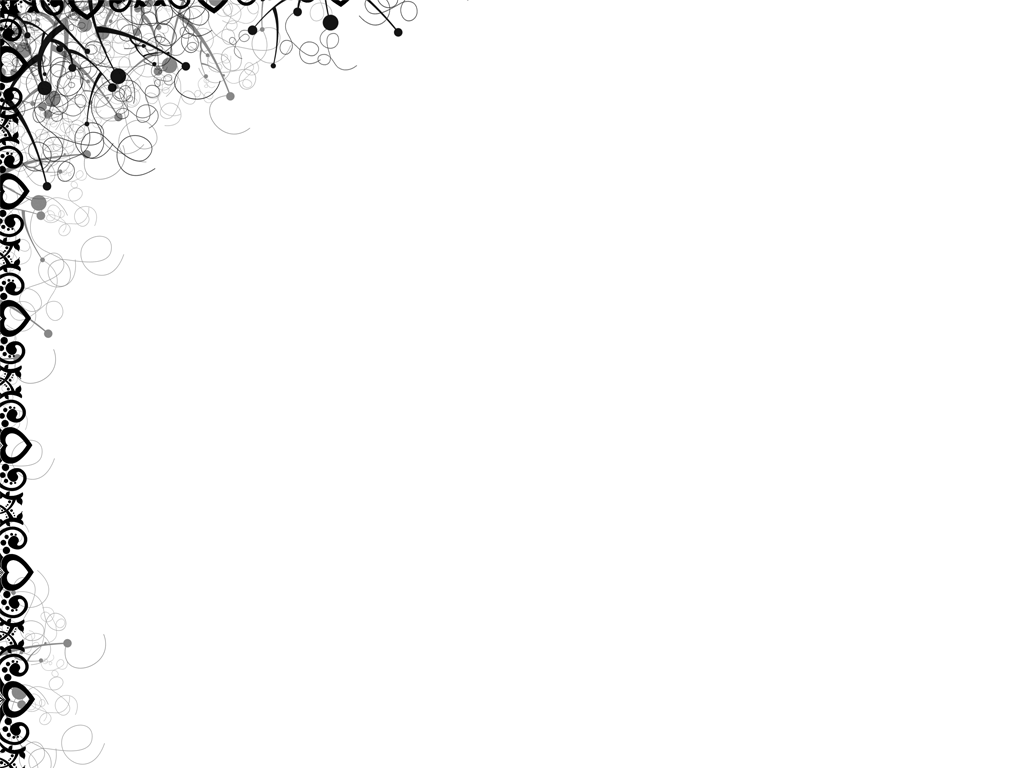 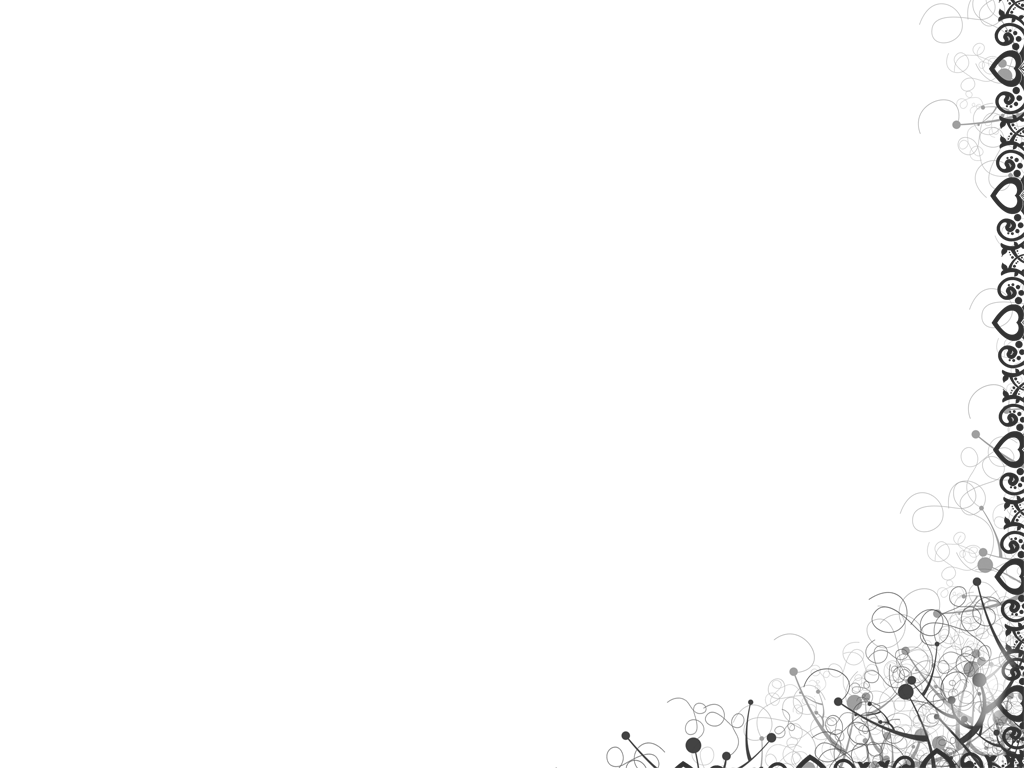 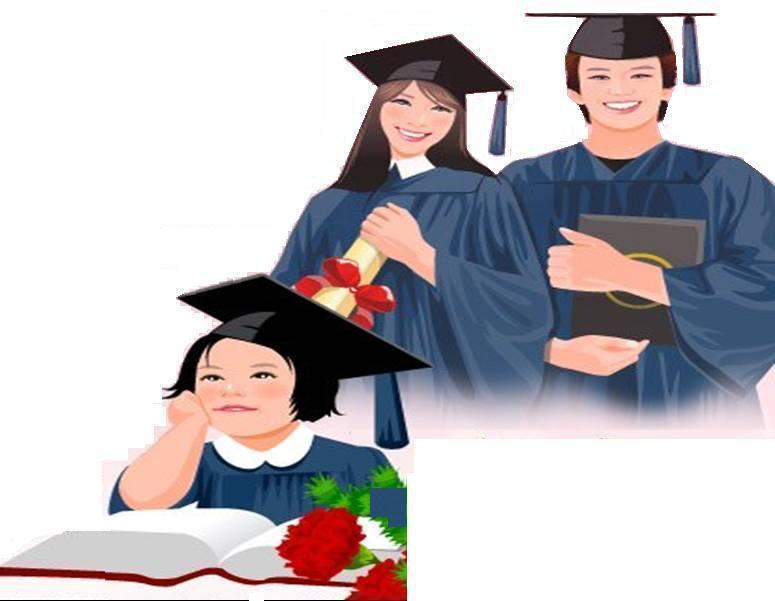 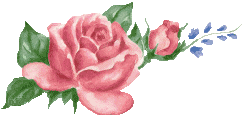 xin cam ƠN CAC EM HOC SINH
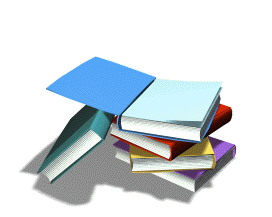 Chúc các em luôn học giỏi
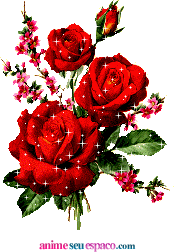 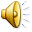